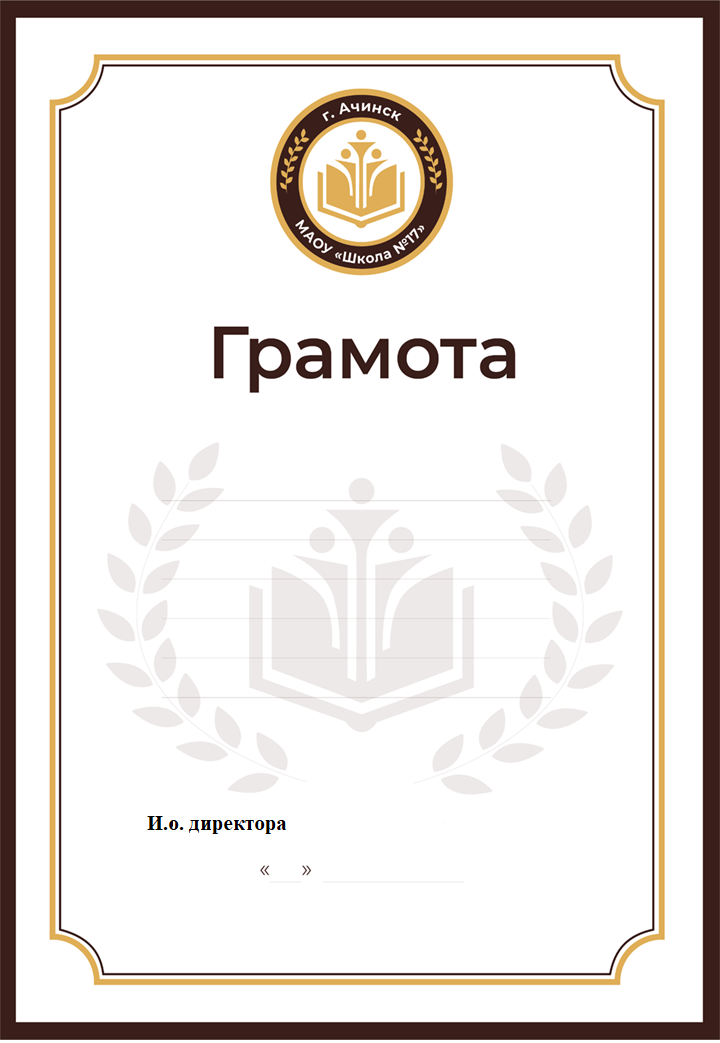 вручается ученице 11Б класса
МАОУ «Школа №17»  

Гавриленко Елизавете -
 призеру
 школьной научно-практической конференции
«Креативная молодежь – будущее России» (направление «Социально-гуманитарное»,
 руководитель – С.С. Акользина)
С.В. Войтешонок
09    февраля    2024г.